Poradenství pro pozůstaléProfesní kvalifikace
2.10.2024                                                                                             Jihlava
Dagmar Šléglová
Předsedkyně Asociace poradců pro pozůstalé, z.s.
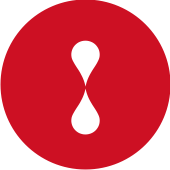 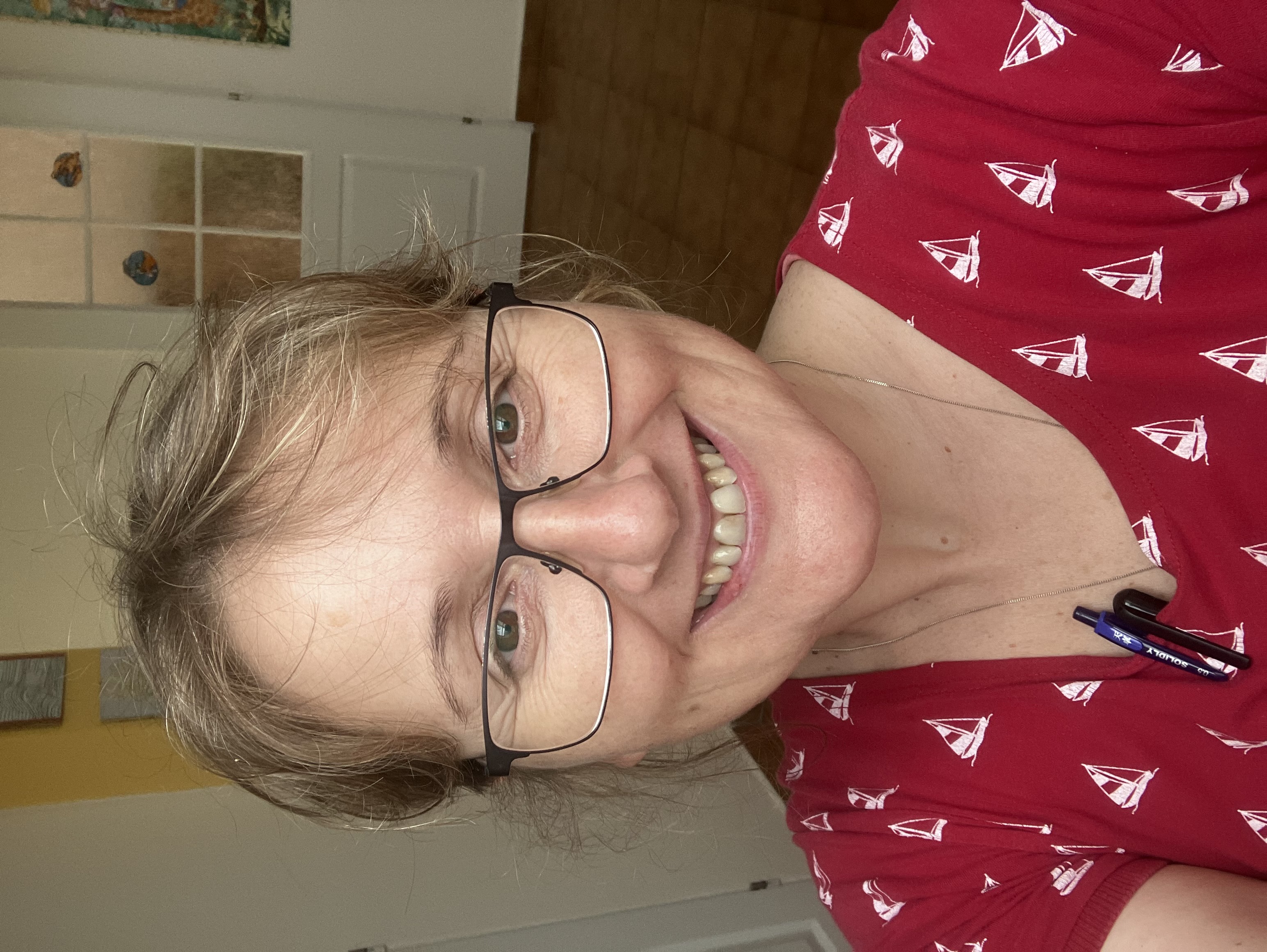 Odborné poradenství pro pozůstalé
V roce 2012 vzniká profesní kvalifikace 
 Poradce/poradkyně pro pozůstalé ( kód: 69-020-M)
https://www.narodnikvalifikace.cz/kvalifikace-475-Poradceporadkyne_pro_pozustale/revize-4080

další možnou specializací pro poradce je kvalifikace
 Průvodce/průvodkyně umírajících a pozůstalých (kód: 69-056-M)
https://www.narodnikvalifikace.cz/kvalifikace-817-Pruvodcepruvodkyne_umirajicich_a_pozustalych/revize-3631

Profesní kvalifikace jsou uvedeny v Národní soustavě kvalifikací
www.narodnikvalifikace.cz

Autorizující orgán je Ministerstvo pro místní rozvoj ČR
www.mmr.cz
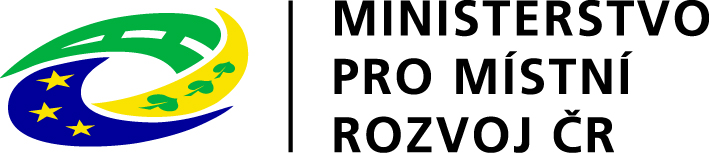 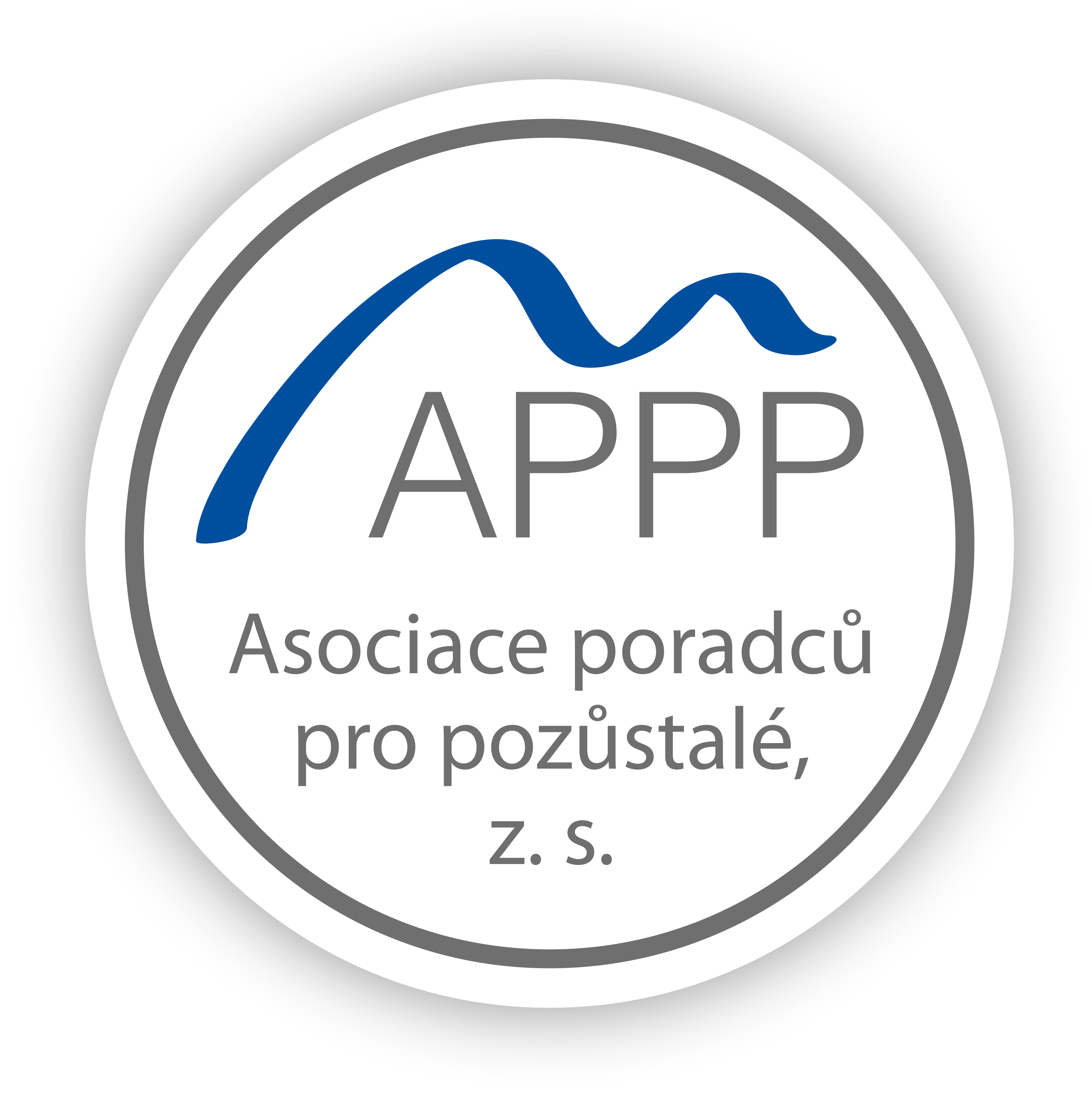 Asociace poradců pro pozůstalé, z.s.
od roku 2015 sdružuje poradce pro pozůstalé ČR 
v APPP je nyní 103 členů
celkem je uděleno 312 profesních kvalifikací
je vytvořena mapa poradenských míst a kontaktů na poradce 
              https://poradci-pro-pozustale.cz/kontakt/
poradci mají pravidelnou supervizi 
je vytvořen etický kodex poradce pro pozůstalé
pracuje na strategických dokumentech pro podporu pozůstalých v ČR
www.poradci-pro-pozustale.cz
Strategické dokumenty, spolupráce
V letošním roce jsme pracovali:
 - s organizací Pallium, z.ú. na dokumentu 
   „Model péče a podpory pro pozůstalé“ – nyní bude testován
 - s MMR ČR, MZ ČR a MPSV ČR  na dokumentu
  „Metodické doporučení ministerstva zdravotnictví při zacházení s  
   tělem zemřelého“
Je vypracován a publikován dokument pro MPSV ČR 
  „Doporučený postup pro provádění základní činnosti při poskytování     sociálních služeb. Pomoc osobám blízkým k vyrovnávání se s traumatem spojeným s umíráním a úmrtím blízké osoby.“
Spolupracujeme s NÚDZ v oblasti prevence a postvence sebevražd
Literatura:
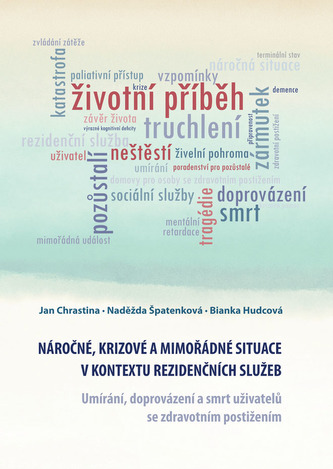 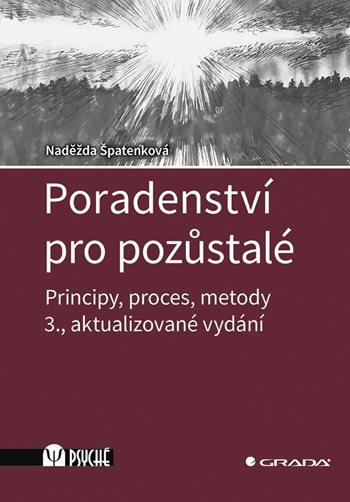 Pojmy:
Zármutek představuje stav vyplývající ze životní situace – ztráty.
 ( Jakoby, 2012 )

Ztráta. Ztrátu je možné definovat jako náročnou životní situaci, která je charakterizována dlouhodobým a především nezvratným odloučením od významného objektu ( člověka ), nebo funkce. Čím byla vazba k danému objektu hlubší, budou i projevy truchlení intenzivnější a delší.
( Špatenková a kol., 2017 )

Truchlení je normální a přirozenou reakcí na jakoukoliv ztrátu. 
              ( Špatenková a kol., 2014:, Zisook a Shear, 2009 )
Truchlení
Truchlení je individuální a sobecké

Jde o nás samotné, o naše další životní bytí, směřování

Pokud je truchlení protrahované, dlouhodobé, zakonzervované ve vlastním popření, je důležitá podpora
Kde hledat pomoc?
Vnímejme podporu pozůstalých, jako kontinuum










Poradenství pro pozůstalé, Naděžda Špatenková, Grada 2023
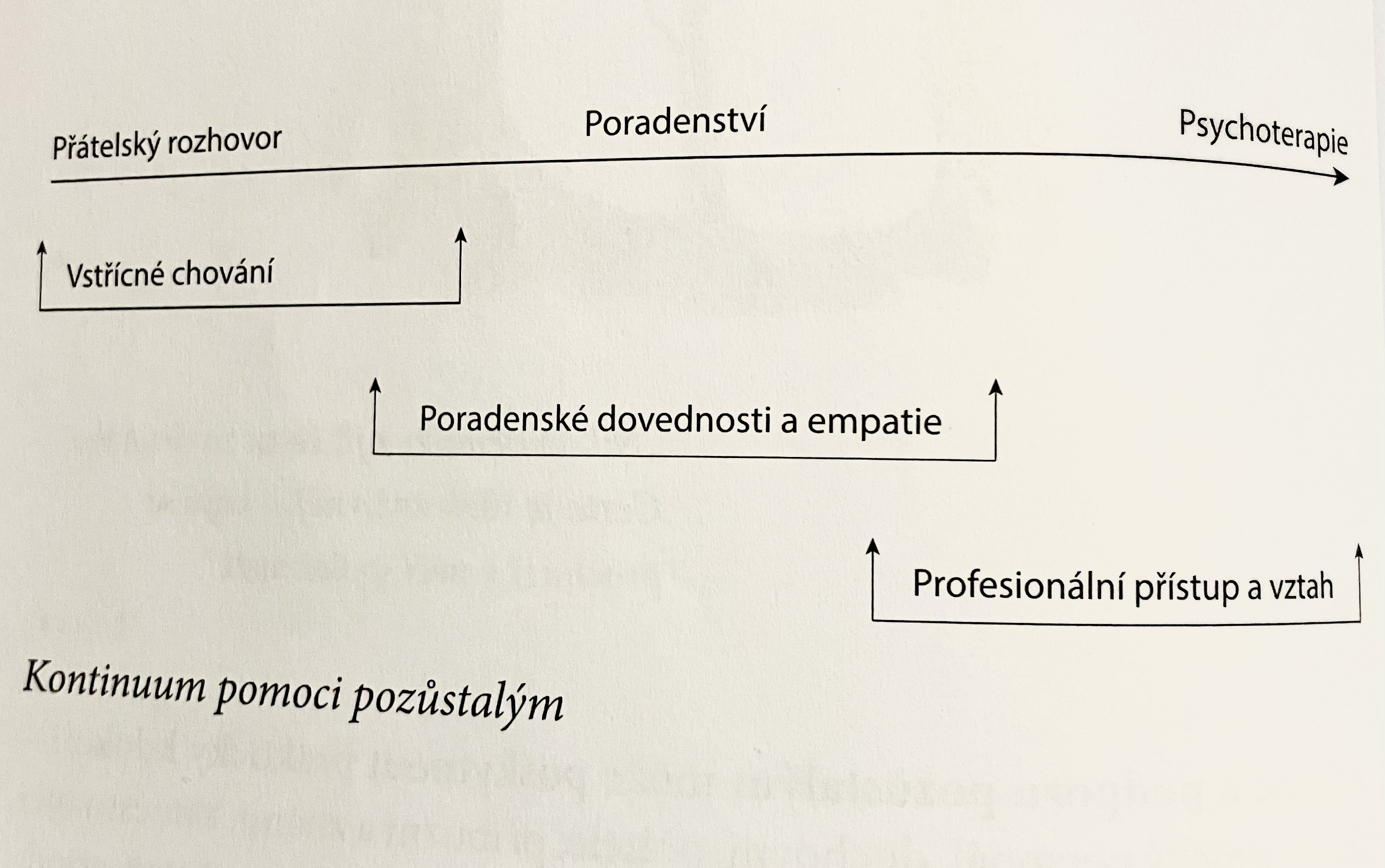 Kdo poskytuje adekvátní oporu pozůstalým?
Tři přístupy: 
Parkes, C.M.: Bereavement Counselling: Does It Work? British Medical Journal, 1980, 281, 3-9

organizace svépomocných skupin ( pozůstalí se podporují navzájem)

pečlivě vyškolení dobrovolníci s průběžnou supervizí 

profesionální služba speciálně vyškolených expertů ( lékaři, psychoterapeuti, duchovní, sociální pracovníci, poradci, aj. )
Jak je to v ČR?
Péče o pozůstalé v ČR je v současné době poskytována, ale nemá jednotnou strukturovanou podobu.

Pallium, z.ú.  společně s dalšími organizacemi nyní pracuje       testování

„Modelu péče a podpory pro pozůstalé“
Jak je to v ČR?
Podpora ze strany rodiny, kamarádů
Svépomocné skupiny – při různých organizacích
Neziskové organizace 
Duchovní služba – nemocniční kaplan, kněz, pastor, farář
Poradci pro pozůstalé
Psychologové, psychoterapeuti
Sociální a zdravotní zařízení – hospice, neonatologie, onkologie
Kam a jak nasměrovat pozůstalé
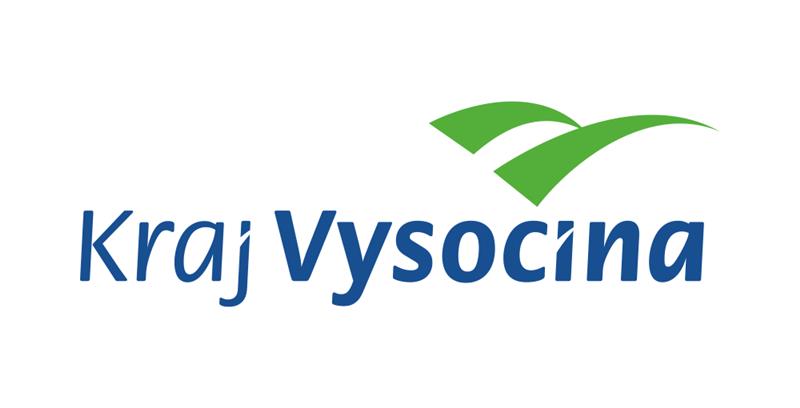 nutné mít zmapovaný svůj region, svůj kraj

je v regionu - poradna pro pozůstalé
                             - NNO, která se truchlením zabývá
                             - pracuje zde poradce pro pozůstalé, psychterapeut, aj.
                             - je v regionu hospic se službou poradenství pro 
                               pozůstalé
                             - je v regionu nemocniční kaplan
                             - mám kontakt na někoho, kdo se pozůstalými zabývá a 
                                poradí mi?
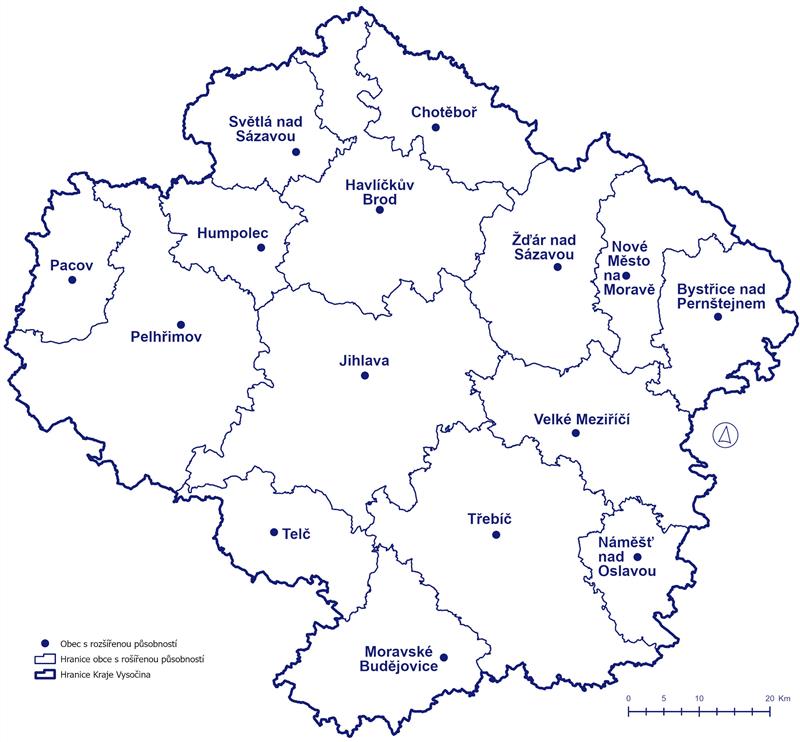 Podpora v Kraji Vysočina
https://www.sdileni-telc.cz/
https://www.nadacnifondvrba.cz/
https://www.hospicvysocina.cz/poradna-alej
https://hospicmezistromy.cz/poradna/
https://www.nemocnicnikaplan.cz/hledam-kaplana/
https://poradci-pro-pozustale.cz/
https://jihlava.charita.cz/co-delame-nase-sluzby/vypis-sluzeb/barka-domaci-hospic-jihlava/
https://www.nemji.cz/oddeleni/patologicko-anatomicke-oddeleni/informace-pro-pozustale/
https://pelhrimov.charita.cz/jak-pomahame/domaci-hospicova-pece-iris/poradenstvi-pro-pozustale/
https://domacipecetrebic.cz/domaci-hospic/
https://www.pohrbysmj.cz/
https://www.dlouhacesta.cz/
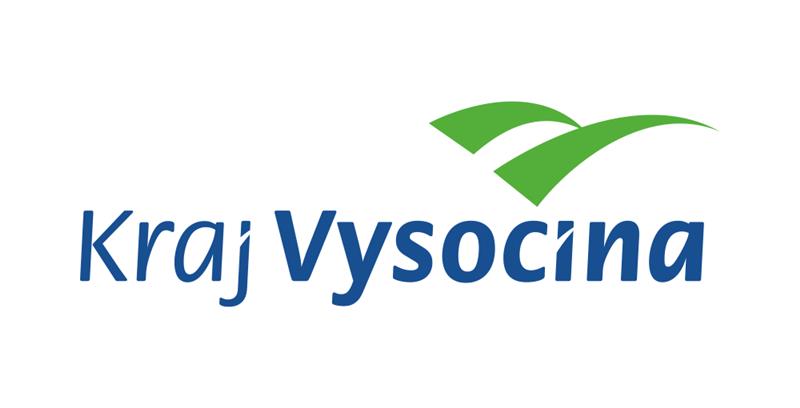 Mgr. Zdeňka Volavá
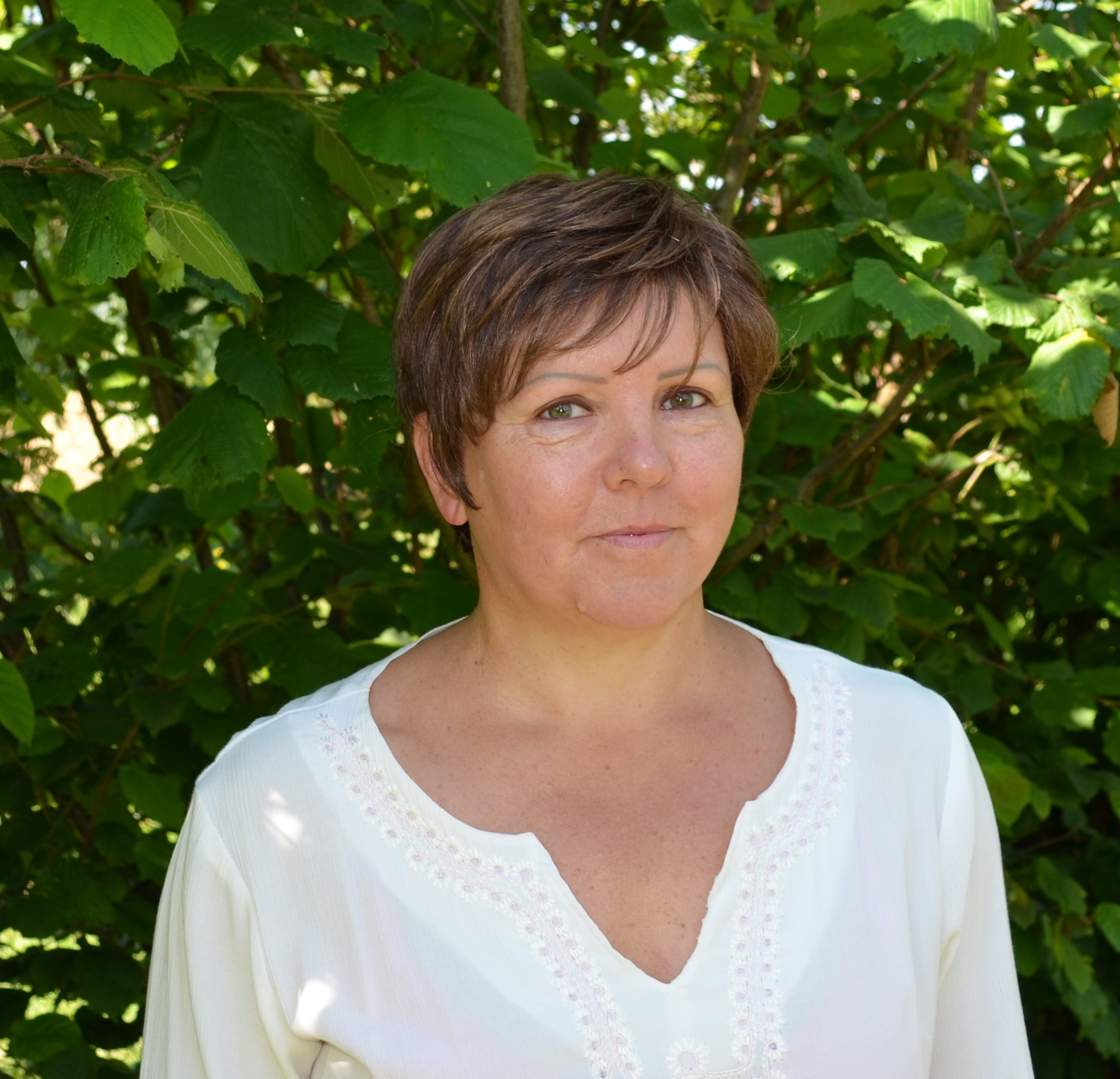 Předsedkyně organizace Dlouhá cesta, z.s.
www.dlouhacesta.cz  zdena@dlouhacesta.cz  m.606 764 762
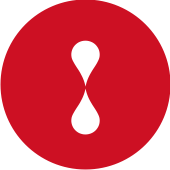 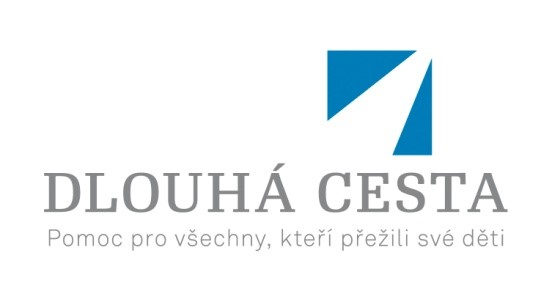 DLOUHÁ CESTA , z.s.      Pomoc pro všechny, kteří přežili své děti
www.dlouhacesta.cz                   www.prazdnakolebka.cz

-  svépomocné skupiny 
laické poradenství – jeden na jednoho – projekt Nejsme sami
program Vědomý zármutek
osvěta laické i odborné veřejnosti
rekondiční pobyty pro pozůstalé rodiny 
pobyty pro pozůstalé děti
akce v ČR – Zapalme svíčku – světový den vzpomínky na zesnulé děti 
projekt Barevný anděl – přestavba pokojíku
Divadelní představení – Budu všude kolem tebe
Laické poradenství pro pozůstalé
Unikátní projekt „Nejsme sami“     DLOUHÉ CESTY, z.s.
Rodič po ztrátě dítěte minimálně rok, může pomáhat dalším rodinám po ztrátě
Rodič musí projít psychologickým testováním
Rodič se vzdělává ve výcviku laického poradenství
Rodič pracuje v daném kraji, jako dobrovolník a je mu přidělován koordinátorem projektu zasažený rodič
2x ročně supervize
Některé  poradny pro pozůstalé v ČR
www.cestadomu.cz  - Praha
www.poradna-vigvam.cz – Středočeský kraj
www.mhondrasek.cz – Moravskoslezský kraj
www.klarapomaha.cz – Jihomoravský kraj
www.plzenskazastavka.cz – Plzeňský kraj
www.modrapomnenka.cz – Jihočeský kraj
https://kaplani.fnol.cz/poradna-horec - Olomoucký kraj
https://www.kntb.cz/informace-pro-pozustale - Zlínský kraj
Neziskové organizace v ČR
Plzeňská zastávka z.s. – poradna pro pozůstalé
Dlouhá cesta z.s.- pomoc pro všechny, kteří přežili své děti
Klára pomáhá, z.s. – pomoc pečujícím a pozůstalým
Poradna VIGVAM, z.ú. – podpora pozůstalým rodinám a dětem
Nadační fond Vrba – pomáháme ovdovělým rodinám s dětmi
Dítě v srdci, z.s. – poradenství při ztrátě miminka
Jihočeské centrum pomoci Modrá pomněnka, z.s. – centrum pomoci rodinám nevyléčitelně nemocným a pozůstalým
Jaká témata v péči o pozůstalé řešíme
Sebevraždy
Vraždy
Vdovy a vdovci
Neuznaný zármutek – truchlení milenců, po potratu, LGBT+, po zvířeti, po končetině      
Truchlení dětí
Perinatální ztráta   
Úmrtí dopravní nehodou
Pádem stromu
Utonutím
Úmrtí při výkonu služby ( voják, hasič, zdravotník, řemeslník )
Anticipovaný zármutek – truchlení před úmrtím ( nemocí, stářím )
Literatura:
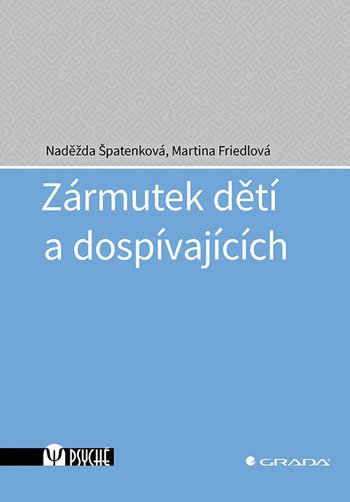 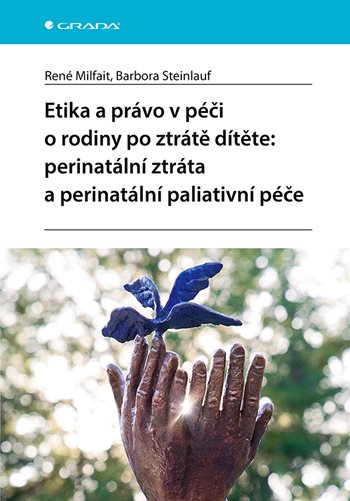 Vzdělávání, informační portály
https://www.perinatalniztrata.cz/
Informační portál o perinatální ztrátě pro zdravotnické a pečující profese. Praktické informace pro porodní asistentky, zdravotní sestry, lékařky a lékaře a pro všechny odborné profese.
http://www.jsmeblizkovam.cz/index.php/vzdelavani/30-poradenstvi-pro-pozustale
Přípravný kurz pro kvalifikaci Poradce pro pozůstalé
https://eshop.poradna-vigvam.cz/kurzy-odbornici/
https://www.cestadomu.cz/kalendar-vzdelavacich-akci
https://www.jinejsvet.cz/
Portál a program organizace Klára pomáhá pro děti a mladé lidi, kterým někdo zemřel a jejich okolí: kamarády, rodinu, školu.
Jakou podporu potřebují pozůstalí?
Psychickou – potřeba mluvit o úmrtí, nevědí jak zvládat vlastní 
                               reakce a reakce okolí  aj.

Pragmatickou – pomoc při úpravě těla zesnulého, výběr rakve aj.

Informační – kde se nachází tělo zesnulého, jaká je lhůta k  
                              objednávce pohřbu aj.

Ekonomickou  - pohřebné, sirotčí důchod, dotace, aj.
Informační podpora pozůstalých
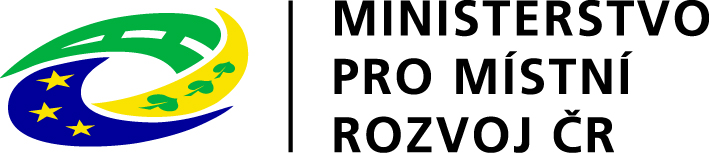 https://mmr.gov.cz/cs/ministerstvo/pohrebnictvi/aktuality/mmr-vydalo-brozuru-zakladni-informace-pro-pozu-(1)
Brožurka – Základní informace pro pozůstalé

https://mmr.gov.cz/cs/ministerstvo/pohrebnictvi/aktuality/brozurka-pohreb-a-jeho-organizace
                          Brožurka – Pohřeb a jeho organizace
Ekonomická podpora pozůstalých
DOBRÝ ANDĚL, nadace      
www.dobryandel.cz
Nadace EP Corporate Group
https://www.nadaceepcg.cz/s/program-pro-pozustale-rodiny
Donio s.r.o
https://www.donio.cz/DobrocinneSbirky
Nadace policistů a hasičů
https://www.nadacepah.cz/
Vojenský fond solidarity
https://fondsolidarity.army.cz/klienti-vojenskeho-fondu-solidarity
Jak dlouho potřebují pozůstalí podporu?
Je to zcela individuální

Krátkodobou – jedna návštěva, jeden kontakt
Dlouhodobou – častější doprovázení, vícečetné návštěvy, účast na   
                                    akcích pro pozůstalé, svépomocné skupiny

O co nám jde? 

 ...doprovodit pozůstalého v jeho zármutku…
!!! Děkuji za pozornost !!!
Dagmar Šléglová
m: 739 525 072
e-mail: dagmar.sleglova@poradci-pro-pozustale.cz


www.poradci-pro-pozustale.cz
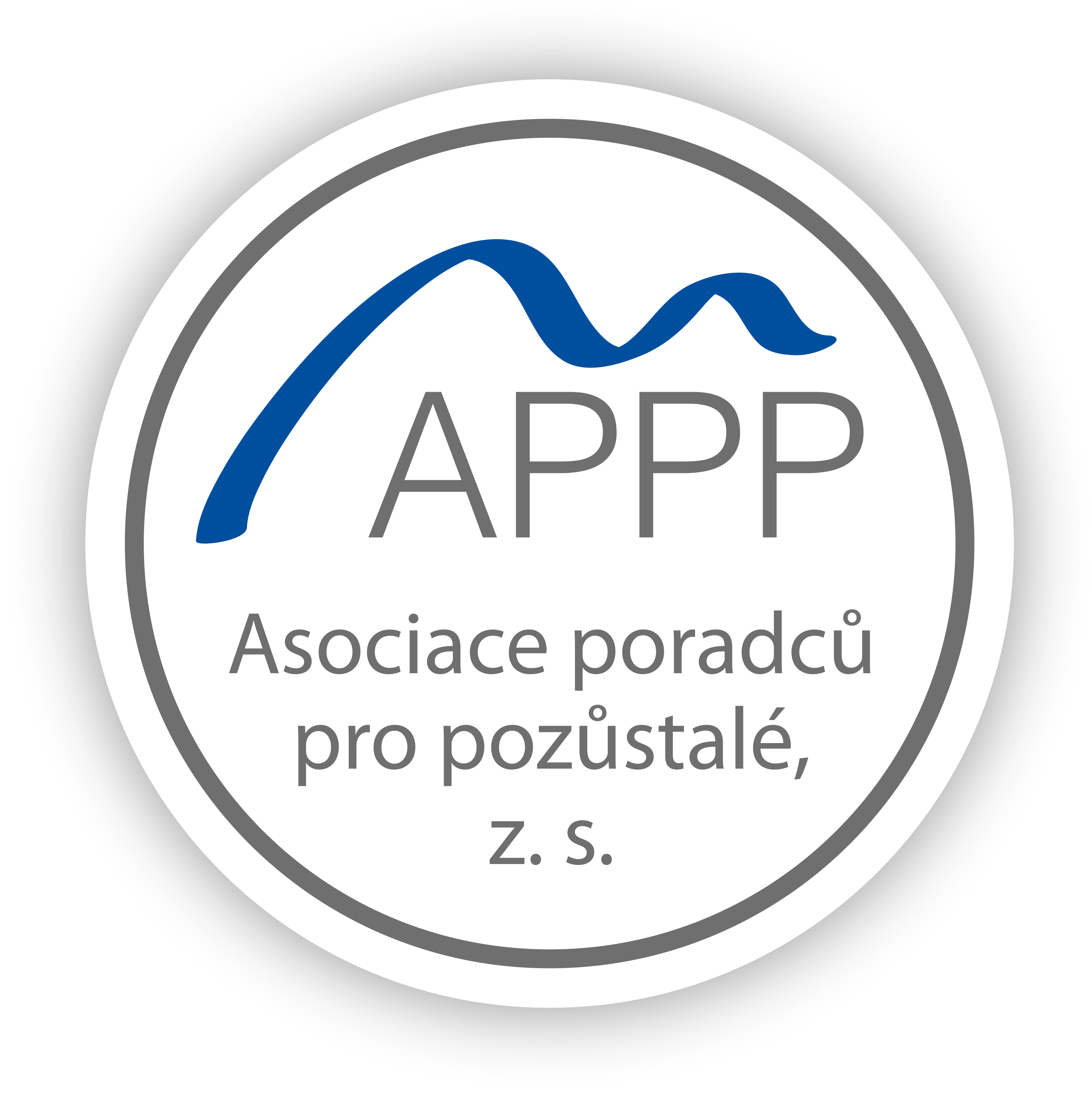